Falls Prevention in Older People
Friday 6th May, 2022


Cameron Swift, King’s College School of Medicine, London
NATIONAL DEVELOPMENTS IN EVIDENCE-BASED FALLS PREVENTION
KEYS TO AN EFFECTIVE FALLS SERVICE
(1) CONCEPT: FALLS IN LATER LIFE – A THREAT
(1) CONCEPT: FALLS IN LATER LIFE: A SIGNAL
Commonly detectable (Intrinsic / Extrinsic):

Ageing processes (diminished physiological reserve)
Suboptimal physical fitness
Stable specific impairment (e.g. sensory, motor, visual, CNS)
Unstable systemic illness (diagnosed or undiagnosed)
Environmental risk factors
(2) EVIDENCE - POSITIVE: FALLS IN LATER LIFE – PREVENTABLE  (Close  et al, Lancet 1999)
(2) EVIDENCE - POSITIVE :- EXAMPLES OF ATTRIBUTABLE MEDICAL PROBLEMS IDENTIFIED - (80% +)  (Close  et al, Lancet 1999)
(2) EVIDENCE - POSITIVE: FALLS IN LATER LIFE – PREVENTABLE (LOGAN et al, BMJ 2010)
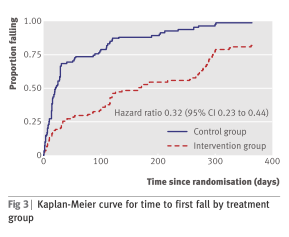 (7.68 vs 3.46 control vs intervention)
(2) EVIDENCE - POSITIVE: FALLS IN LATER LIFE – PREVENTABLE 		(DAVISON et al, 2005)
(2) EVIDENCE:  BROADER OUTCOMES - EFFECT OF AN A&E-BASED MULTIFACTORIAL INTERVENTION ON BARTHEL ADL INDEX (from data of Close et al, 1999)
[Speaker Notes: This slide illustrates the change in Barthel scores over the one year follow up period. Repeated analysis of covariance using baseline Barthel as the covariate shows  a statistically significant difference between the groups and a significant change in scores over time]
(2) EVIDENCE - Exercise in older people living in the community (Cochrane Review 2019) (Sherrington et al)
108 RCTs with 23,407 participants living in the community in 25 countries.
Most trials had unclear or high risk of bias
81 trials (19,684 participants) compared exercise (all types) with control 
Exercise reduces the rate of falls by 23% and  number of people experiencing one or more falls by 15% 
Findings for other outcomes are less certain
GtACH MULTICENTRE CLUSTER RCT  from Logan et al BMJ Dec 2021
(2) EVIDENCE: FALLS IN INPATIENTS
(2) EVIDENCE - POSITIVE: Effect of targeted risk factor reduction programme on inpatient falls (per thousand occupied bed days) (Healey et al, 2004)
“Fallsafe” care bundle key elements [RCP 2015]
(2) EVIDENCE:“NEGATIVE” , UNCERTAIN OR ATTENUATED INTERVENTION FINDINGS
The “6-pack” (risk prediction tool based) study [Barker et al; bmj (2016) 352;h6781]
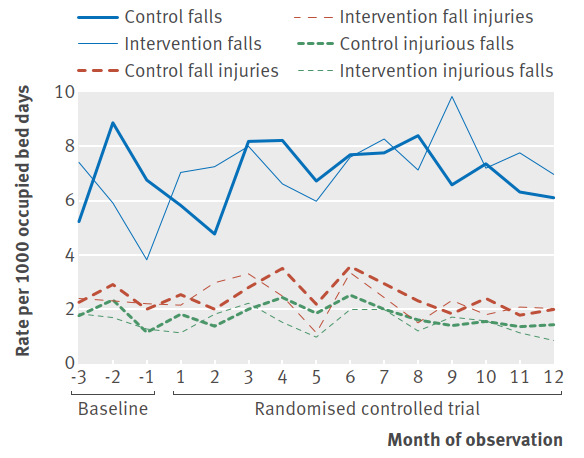 Prefit Cluster RCT (Bruce et al, 2021)
(3) STRUCTURE: CG 161 GENERIC FALLS ASSESSMENT AND INTERVENTION ACTIVITY (UK evidence & focus)
CASE/RISK 
IDENTIFICATION
NETWORKED 
FALLS SERVICE
Case / risk identified at routine health screen
INDIVIDUAL-ISED SINGLE OR MULTI-FACTORIAL INTERVEN-TION & FOLLOW-UP
MULTI-FACTORIAL
ASSESS-MENT
PRIMARY & COMMUNITY 
CARE
Case / risk identified at presentation with fall / other problem
Case / risk identified at presentation with fall / other problem
SECONDARY 
CARE
Presentation at A&E with fall injury/ Inpatient >65 / or Inpatient >50 with known clinical risk
BONE HEALTH  
SERVICE
(3) STRUCTURE - COORDINATING ACROSS BOUNDARIES: GENERIC FALLS SERVICE NETWORK – AN OPPORTUNITY TO LEAD
PRIMARY & COMMUNITY
CARE
MAINSTREAM SECONDARY CARE
ACCIDENT & EMERGENCY MEDICINE
NETWORKED FALLS SERVICE (LINKED TO MEDICAL GERONTOLOGY)
POPULA
TION-BASED/
OPPORTUN-ISTIC SCREENING
ACUTE INPATIENT MEDICAL GERONTOLOGY
TRAUMA, & ORTHO-PAEDICS
OTHER MEDICAL & SURGICAL SPECIALITIES
DAY HOSPITAL, OUTPATIENT  CLINICS & REHABILITATION
HOME-BASED EXERCISE
PROGRAMMES
BONE HEALTH SERVICE
(3) STRUCTURE - IMPROVING IMPLEMENTATION (RCP 2017)
(4) AUDIT - INPATIENT IMPLEMENTATION & OUTCOME MEASUREMENT “Fallsafe” QI evaluation     [Healey et al 2014]
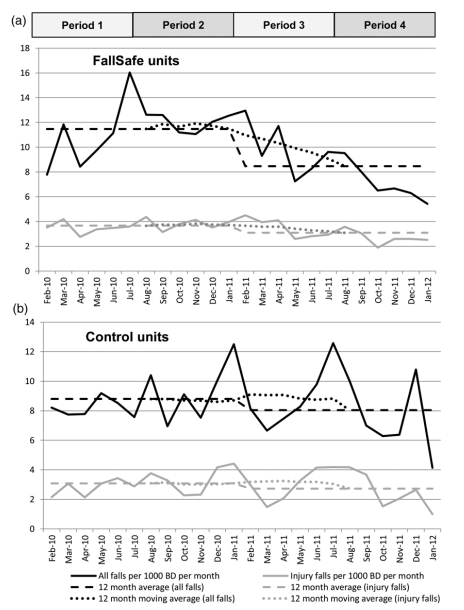 4: LOCAL AUDIT/QI:   Inpatient falls per 1,000 bed days AT Northumbria Healthcare  NHS Foundation Trust 2013–2020. (Richardson et al., 2020)
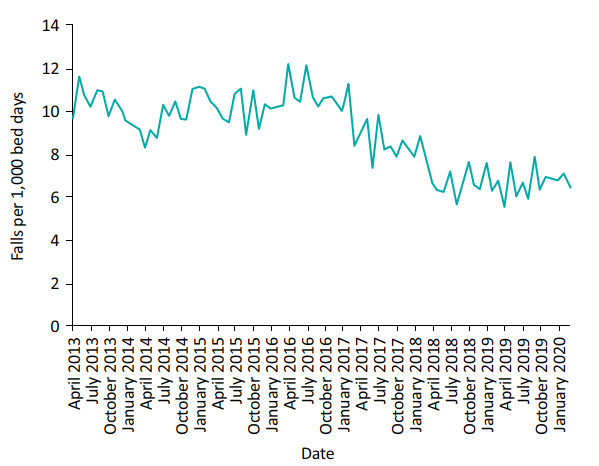 (4) LOCAL AND NATIONAL AUDIT - Some specific implementation elements
Clear lines of accountability 
Seamless specialist referral access & criteria
Falls co-ordinator
FALL identification/documentation (esp in A&E and ambulance call-outs) as distinct entity
Data collection (inc. falls recurrence, hospital admission/re-admission) to RCP FFFA as indicators of cost-effectiveness
Broader health outcome data if possible
Related pathways (e.g. frailty, pro-active care) a possible trigger, but NOT a substitute for specific Falls service.
(4): NATIONAL AUDIT - NICE guideline on falls (CG161)
Case/risk identification
Multifactorial falls risk assessment/diagnosis
Falls history
Assessment of:
gait, balance and mobility, and muscle weakness
osteoporosis risk
perceived functional ability and fear relating to falling
visual impairment
cognitive impairment and neurological examination
urinary continence
environmental hazards
Cardiovascular examination and medication review
Individualised multifactorial interventions
(4) NATIONAL AUDIT - QS 86 2017 UPDATE STATEMENTS
1 Older people are asked about falls when they have routine assessments and reviews with health and social care practitioners, and if they present at hospital. 
2. Older people at risk of falling are offered a multifactorial falls risk assessment. 
3. Older people assessed as being at increased risk of falling have an individualised multifactorial intervention.
4.Older people who fall during a hospital stay are checked for signs or symptoms of fracture and potential for spinal injury before they are moved.
5. Older people who fall during a hospital stay and have signs or symptoms of fracture or potential for spinal injury are moved using safe manual handling methods. 
6. Older people who fall during a hospital stay have a medical examination.
7. Older people who present for medical attention because of a fall have a multifactorial falls risk assessment. 
8. Older people living in the community who have a known history of recurrent falls are referred for strength and balance training.
9. Older people who are admitted to hospital after having a fall are offered a home hazard assessment and safety interventions.
(4) NICE QS 86 ADHERENCE (naif audit) (RCP 2020)
(4) PROCEDURE USE NEEDING FURTHER EVIDENCE (naif Facilities audit 2019) (RCP 2020)
(4) NATIONAL AUDIT – SNAPSHOT DATA  -INPATIENT FALLS 2017 (v 2015) (RCP 2019)
(4) 30-DAY HIP FRACTURE mortality, 2011-2018 (NHFD 2019)
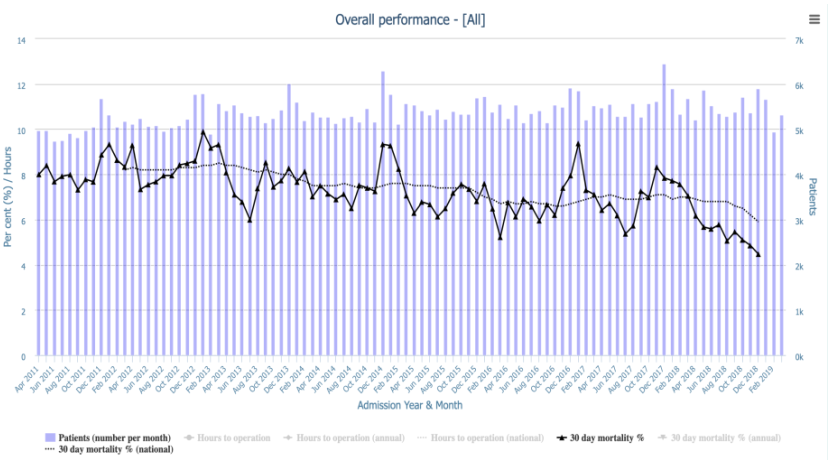 (4) NATIONAL AUDIT OF INPATIENT FALLS (naif) 2018-21 (RCP 2020)
Focus on inpatient hip fracture (IHF).  
Rational sensitive audit outcome measure
Continuous year-round national data collection (NHFD)
Increased incentive for trust level participation
Fall prevention management audited for IHF only
All inpatient settings eligible to participate (inc. community, specialist, mental health trusts) 
Data collection to include immediate post fall management (QS 86)
Data entered onto the NHFD as IHF
Once yearly facilities audit
(4) Naif FACILITIES AUDIT Participation 2020 v 2019  (NAIF 2021)
(4) IHF LOCATION (NAIF 2019) (RCP 2020)
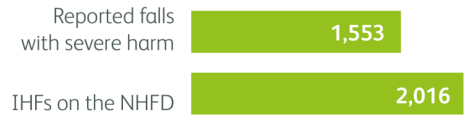 (4) NHFD 6 KPI’s FOR INPATIENT & NON-INPATIENT HIP FRACTURE [NHFD 2021]
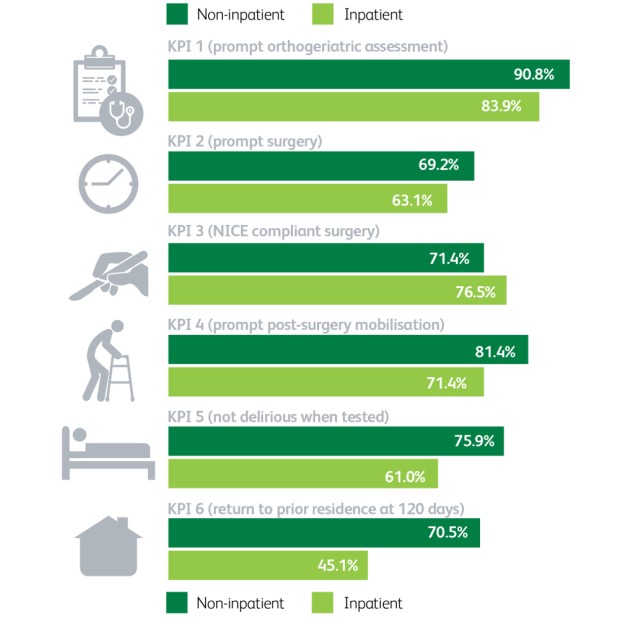 (4) CONCORDANCE WITH GUIDANCE RECOMMENDATIONS (naif Facilities audit 2019 & 20) (RCP 2021)
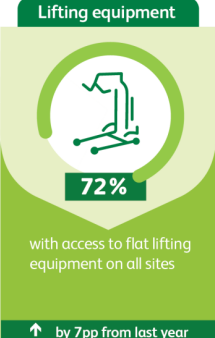 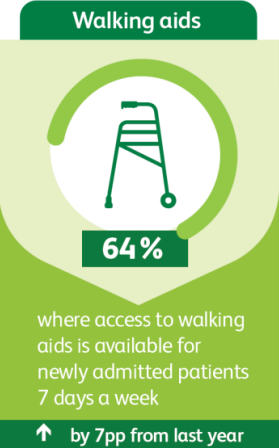 (4) Implementation management (naif Facilities audit 2019 & 20) (RCP 2021)
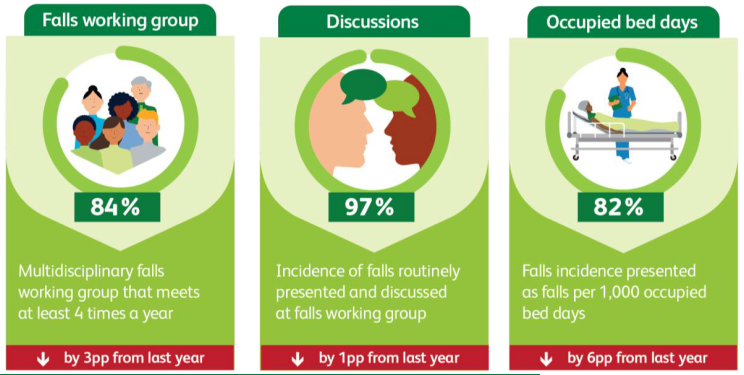 (4) NATIONAL AUDIT OF INPATIENT FALLS (naif) 2018-21 (RCP 2021)
DATA – regularly updated, openly accessible
GUIDANCE – e.g.
Vision assessment
Postural blood pressure measurement
Post-fall management*
Gaining insight (v. incident review only)*
Hot debrief (immediate info collection)
After action review (MDT learning)
*In development
(4) Nhfd Data 2018 (naif audit) (RCP 2020)
(4) Nhfd Data 2018 (naif audit) (RCP 2020)
NICE CG 161: COST-EFFECTIVENESS OF INPATIENT FALLS PREVENTION
KEYS TO AN EFFECTIVE FALLS SERVICE